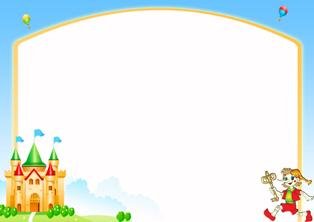 Муниципальное бюджетное дошкольное  образовательное  учреждение «Детский сад № 45»Проект«Театр – волшебный мир детства»Подготовили: Поздяева Юлия Васильевна,Чернышева Елена Михайловна.Саров,2023
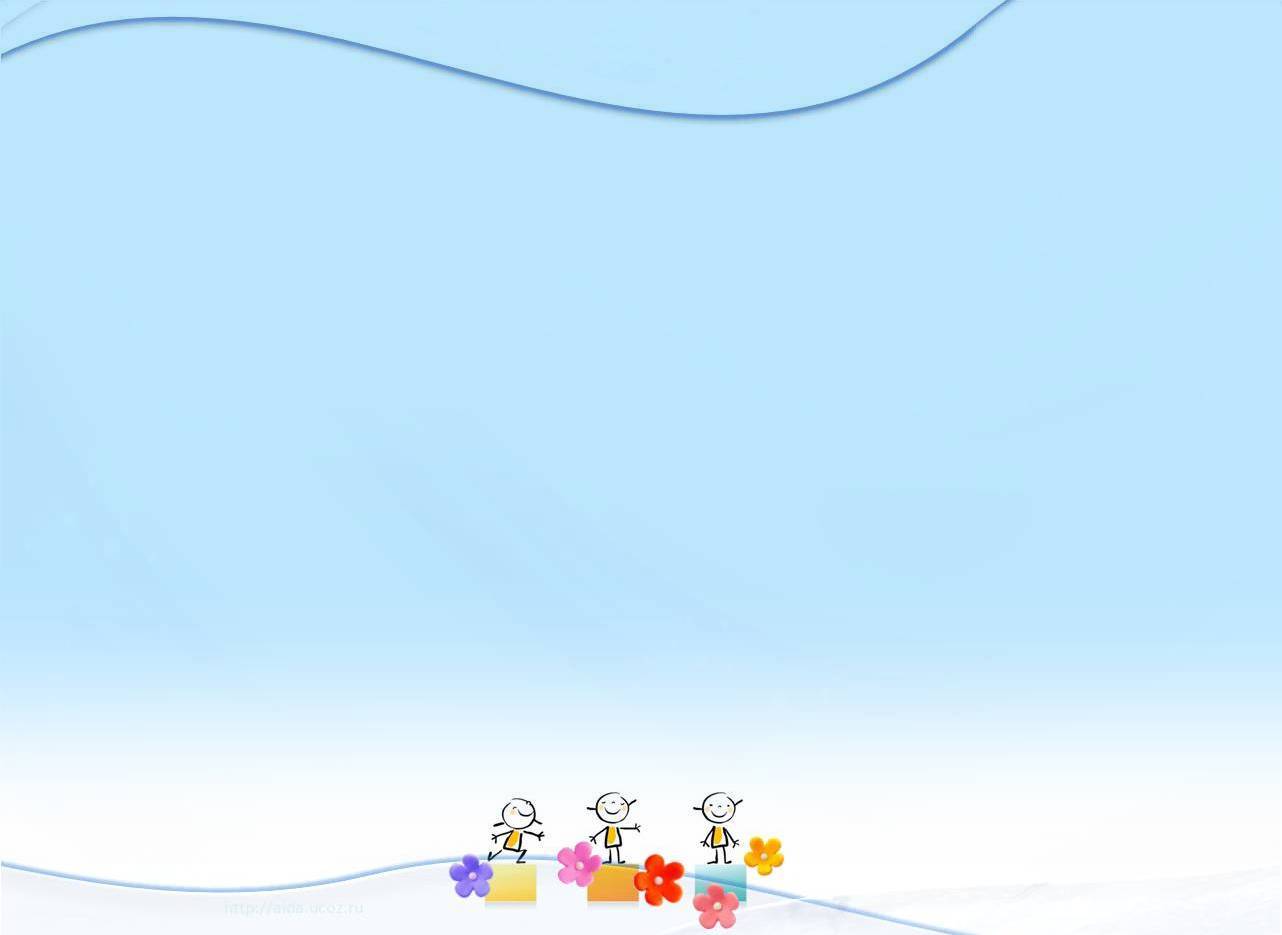 Цель: создание условий для развития         творческих способностей детей; развитие речи дошкольников через театрализованную деятельность.
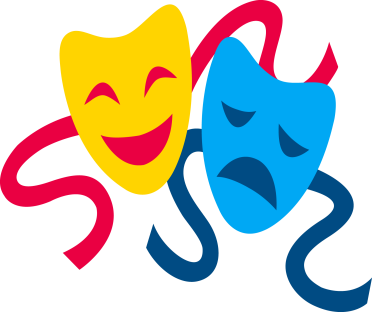 Задачи:
    - познакомить детей с различными видами театра;
    - обогащать словарь детей; активизировать  его;
    - вызвать у детей интерес к театру; желание участвовать в 
      театральной деятельности;
    - развивать инициативу, самостоятельность, связанную речь, 
      воображение и фантазию.
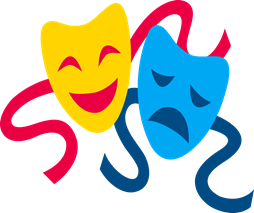 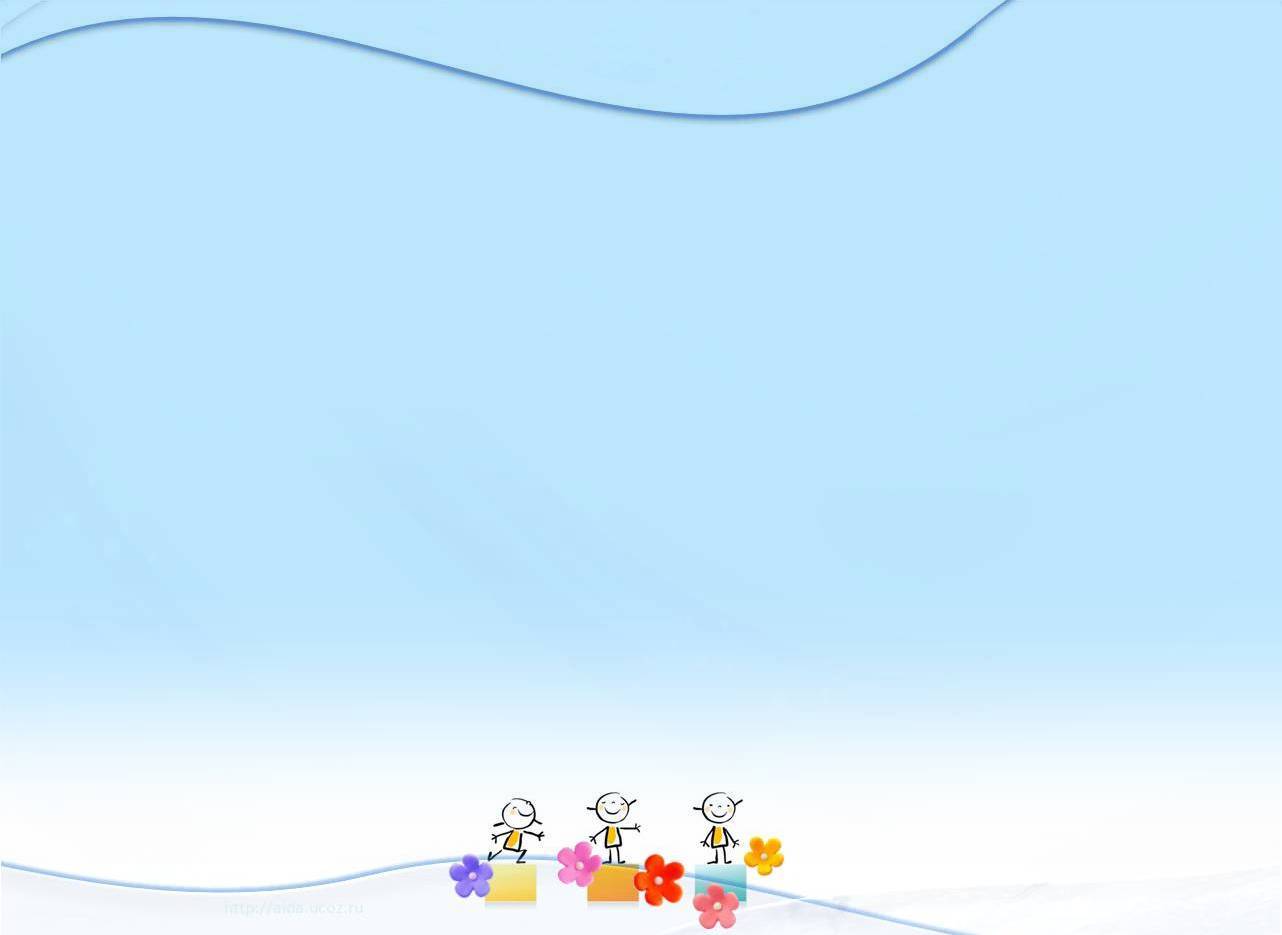 Актуальность проекта:Театрализованная деятельность - это самый распространенный вид детского творчества. Она близка и понятна ребенку. Занятия театральной деятельностью помогают развить интересы и способности ребенка; способствуют общему развитию, развитию речи, проявлению любознательности, стремление к познанию нового. В театральной деятельности ребенок раскрепощается, передает свои творческие замыслы, получает удовлетворение от деятельности. У ребенка появляется возможность выразить свои чувства, переживания, эмоции, разрешить свои внутренние конфликты. Реализация данного проекта позволит сделать жизнь детей интересной и содержательной, наполненной яркими впечатлениями, интересными делами, радостью творчества.
Ожидаемый результат: - дети познакомятся с различными видами театра; - дошкольники с интересом разыгрывают новые постановки    сказок; - повышение темпа развития речи за счет включения    дошкольников в творческую деятельность; - через организацию разнообразных мероприятий будут     сформированы основные понятия о театрализованной    деятельности детей; - развитие эмоционального фона дошкольников,  - пополнение театрального уголка.
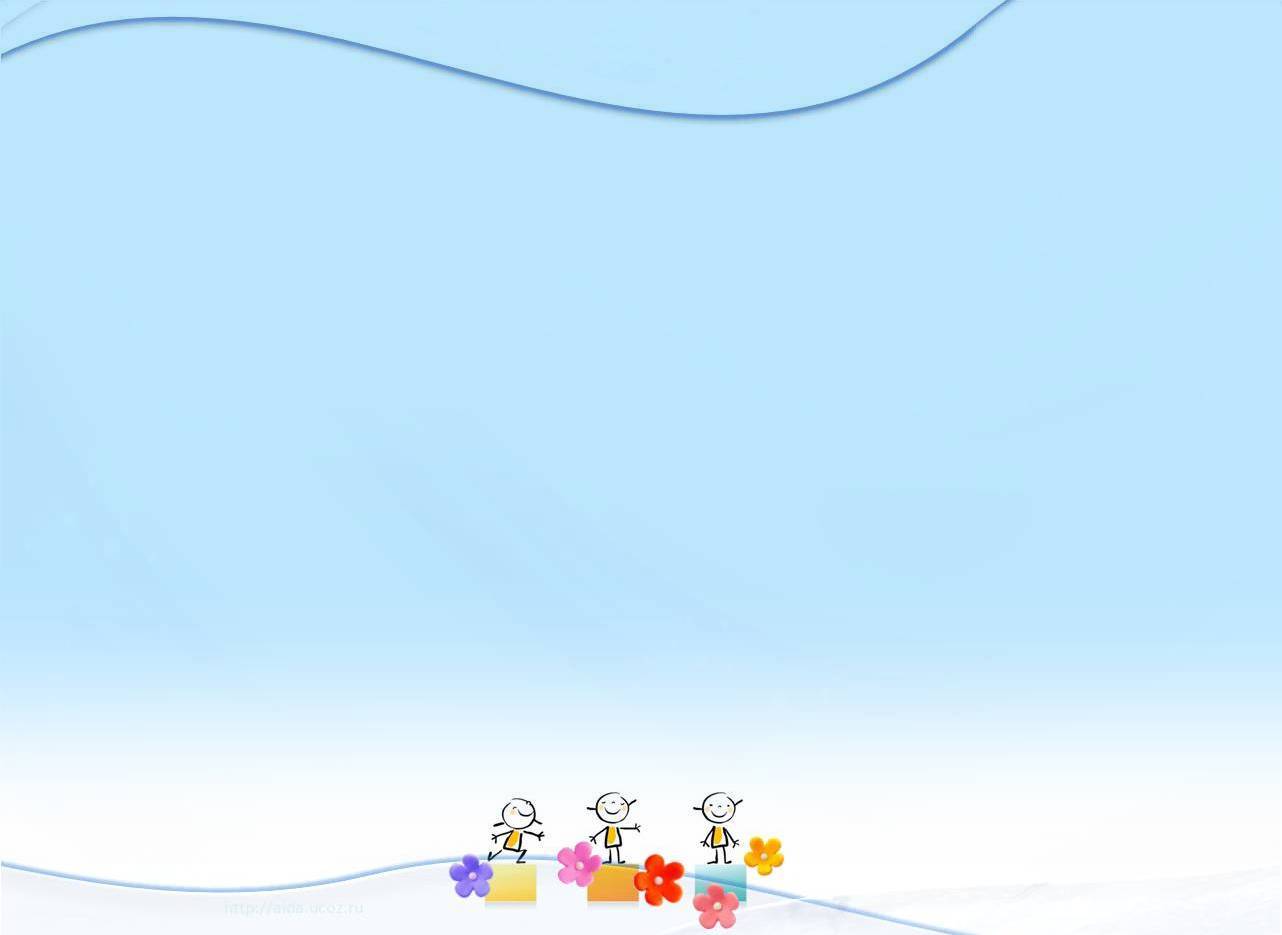 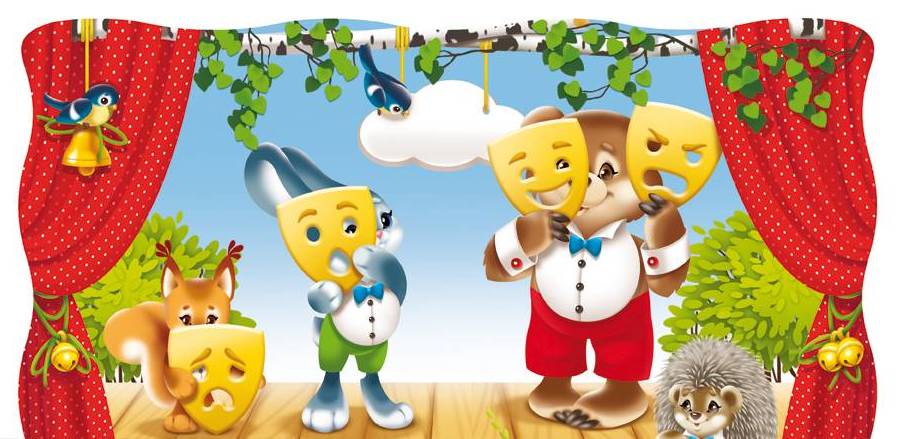 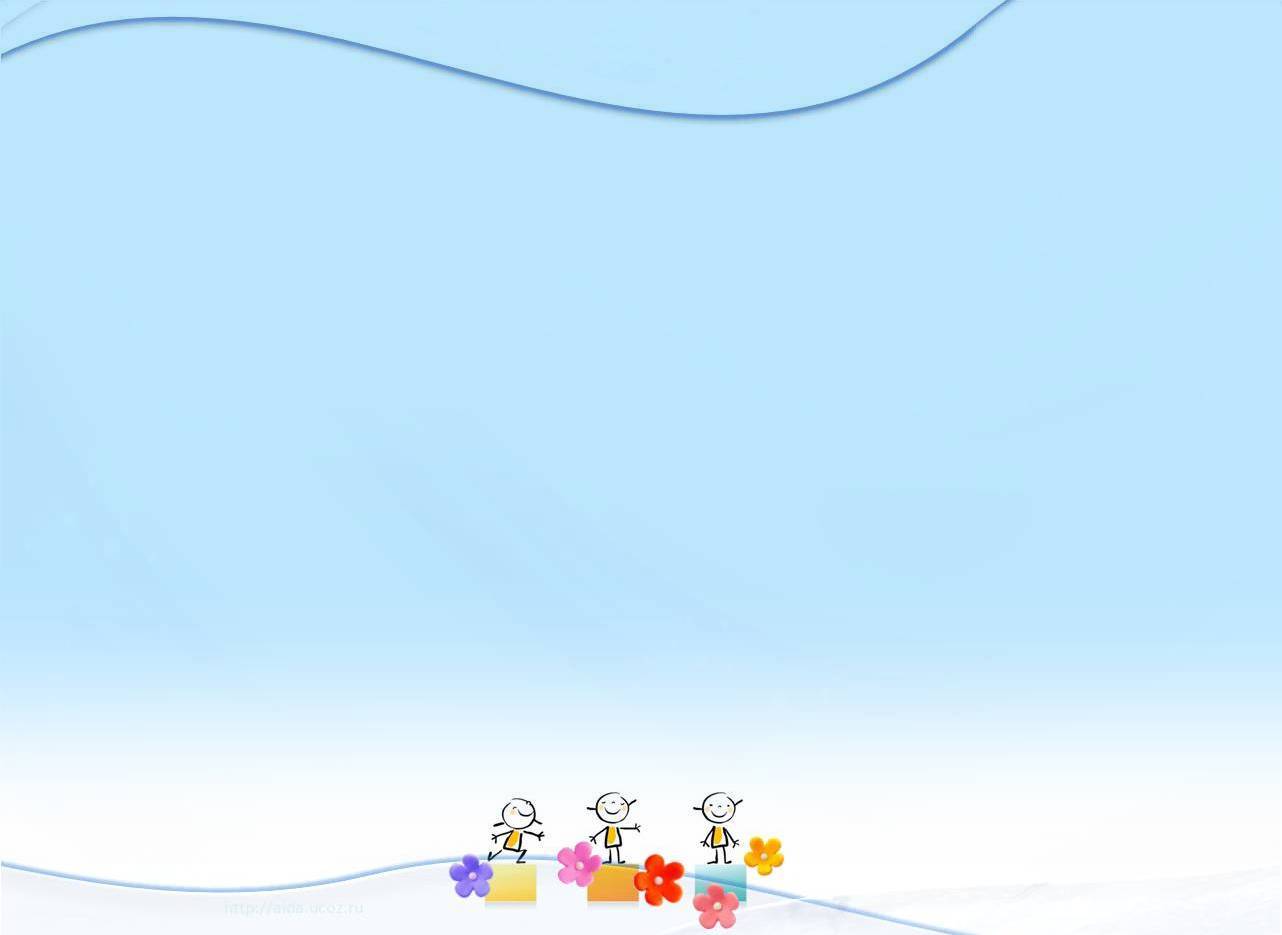 Формы реализации: - артикуляционная и пальчиковая гимнастика; - сюжетно-ролевые игры; - игры – драматизации; - беседы; - разучивание потешек, скороговорок; - инсценировка сказок; - досуги и развлечения; - речевые и театральные игры; - работа с родителями; - просмотры театральных произведений с детьми;    презентации.
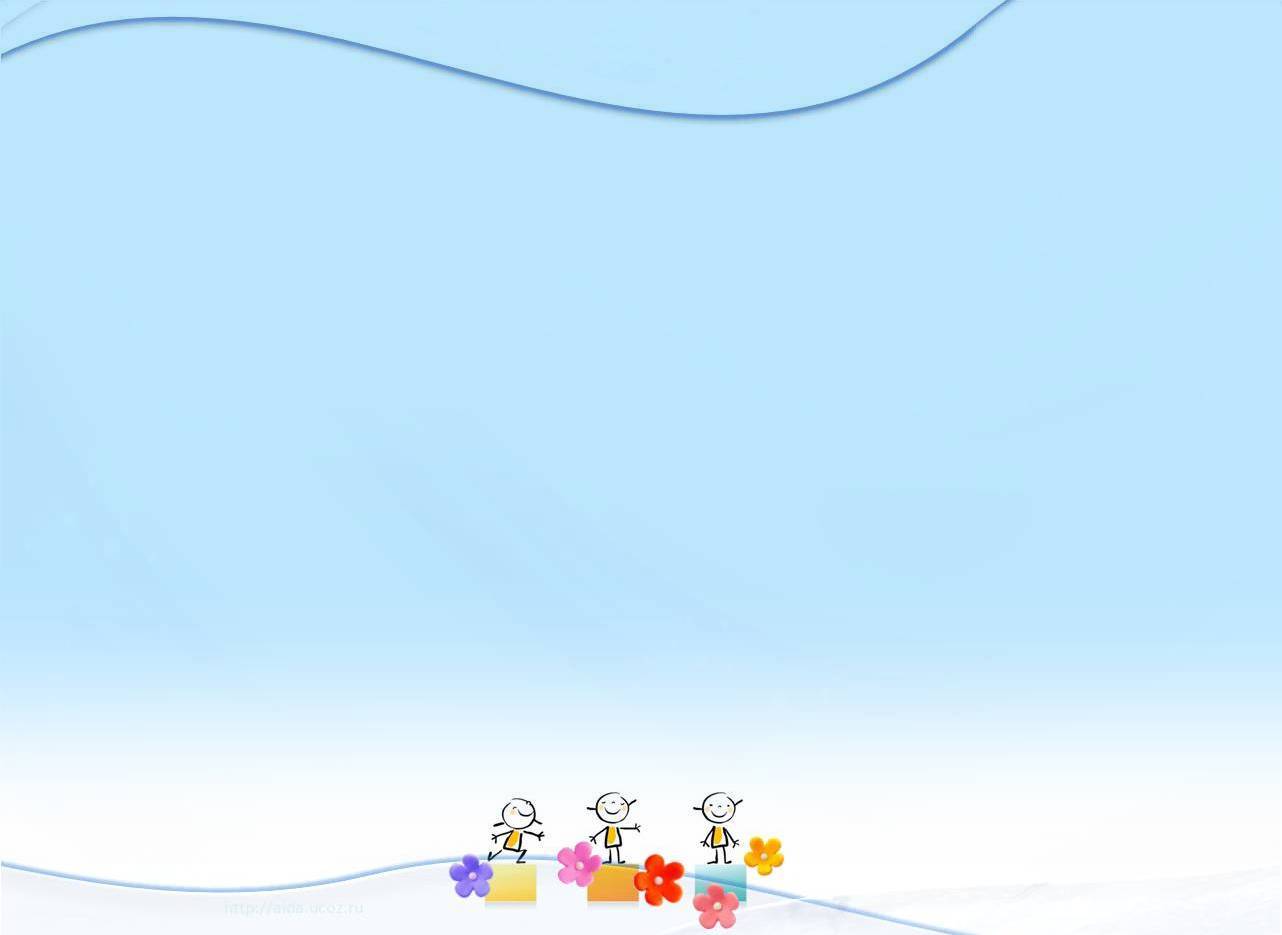 Этапы реализации проекта          1. Подготовительный этап: - сбор и анализ литературы, методических пособий по    теме проекта; - составление плана работы; - проведение бесед с детьми; - чтение художественных произведение    (сказки, рассказы); - подбор игр, гимнастики, пластических этюдов; - изготовление атрибутов к постановкам сказок; - оформление консультаций, буклетов для родителей; - организация работы домашней мастерской (дети    вместе с родителями изготавливают различные виды    театра).
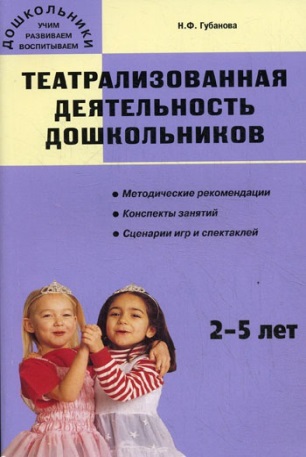 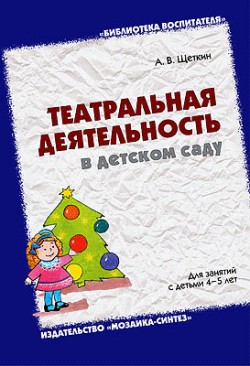 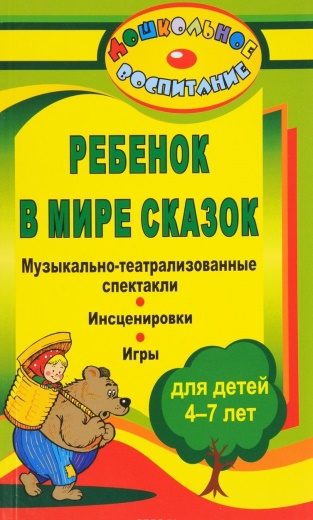 Этапы реализации проекта         2. Основной этап (работа воспитателя с детьми): - сюжетно – ролевые игры с детьми «Театр», «Семья»; - речевые игры «Скажи какой», «Кукла веселая и грустная», «Где что    можно делать», «Закончи предложения» - инсценировка сказки «Лиса и заяц»; - театр на фланелеграфе «Маша и медведь»; - настольный театр «Заюшкина избушка»; - игры на развитие мимики «Люблю – не люблю», «Сделай лицо»; - пальчиковый театр «Кто сказал «Мяу»; - разучивание этюдов «Расскажи сказку»; - репетиции детских утренников; - театральные игры: «Есть ли нет?», «Дружные звери»; - посещение детских выездных спектаклей в ДОУ.                                        Работа с родителями:- консультации для родителей: «Домашний театр», «Зачем детям театр?»,   «Театр в жизни ребенка»;- папка-передвижка «Театр и дети»;- посещение детских спектаклей;- помощь в пополнении книжного уголка сказками;- совместное творчество в изготовлении декораций, костюмов   персонажей;- беседа с родителями «Знакомство с проектом»,  «Читаете ли Вы дома   книги с детьми?»- чтение сказок с детьми;- выставка рисунков «Мы из сказки»
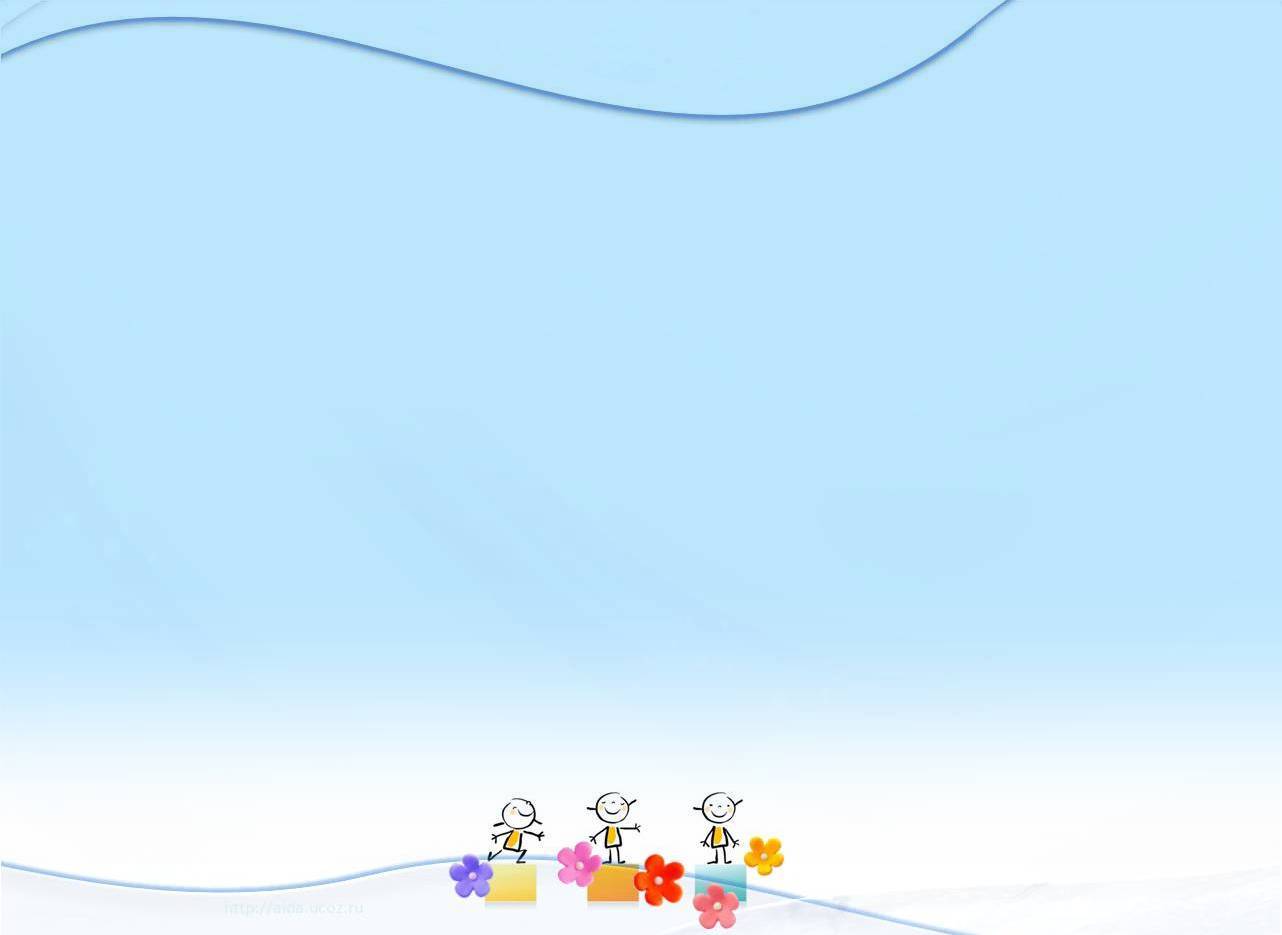 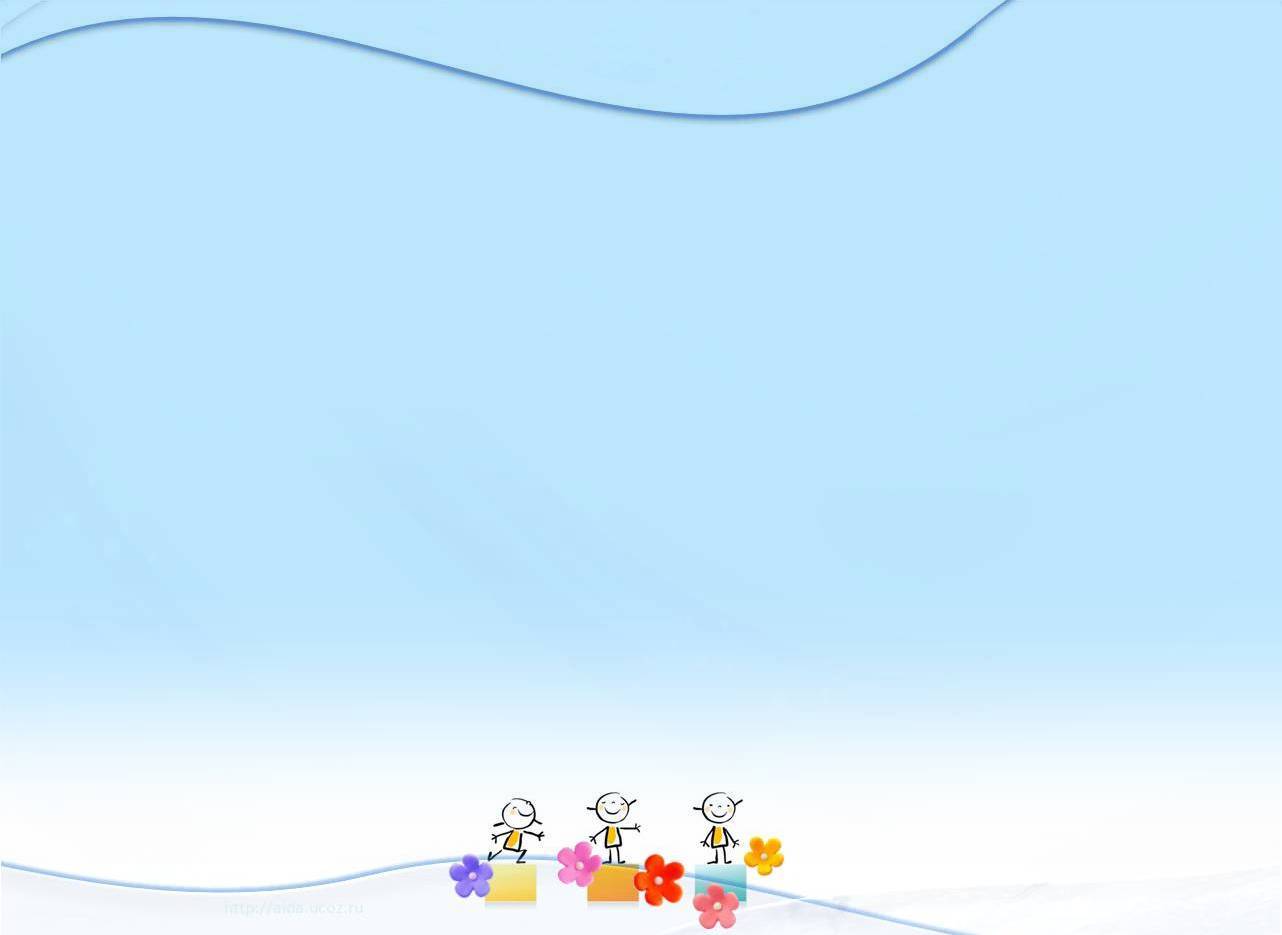 Этапы реализации проекта 3.Заключительный этап (Драматизация сказки «Теремок» на новый лад)
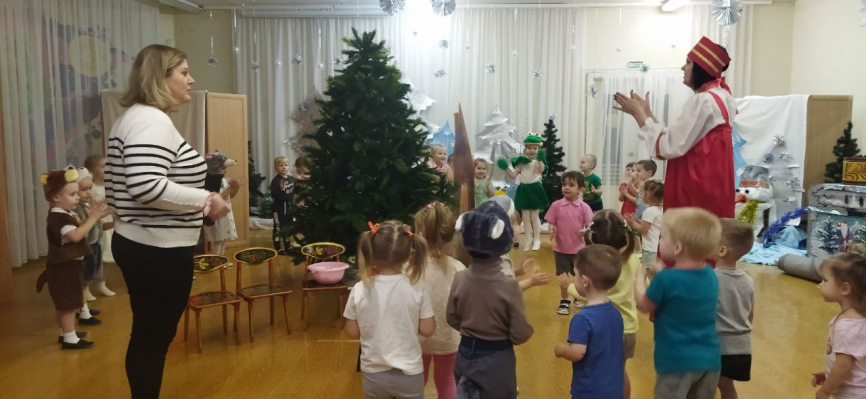 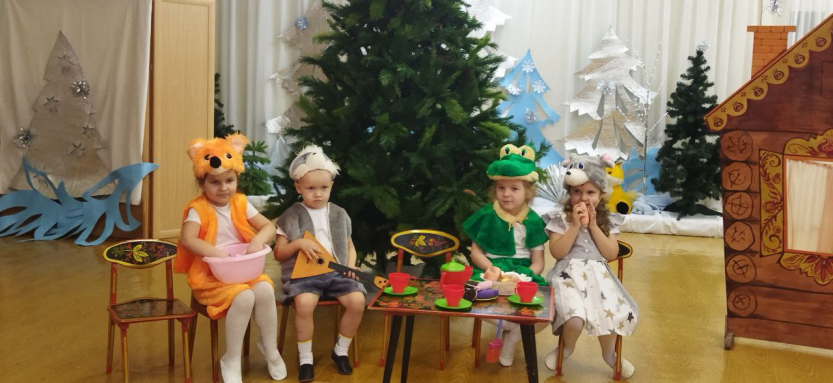 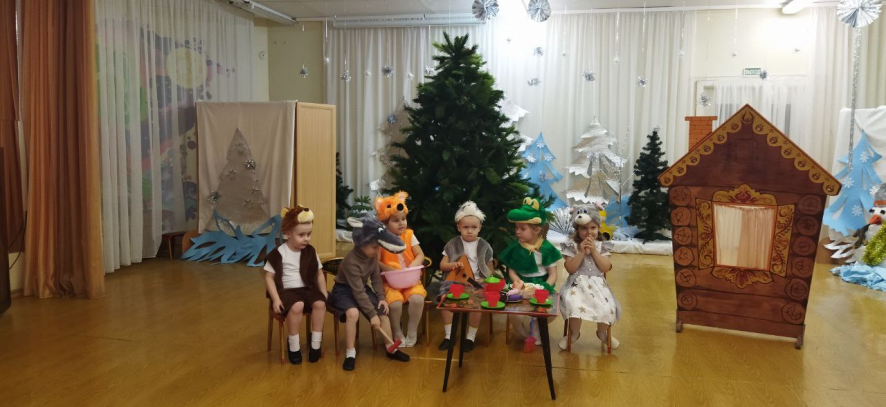 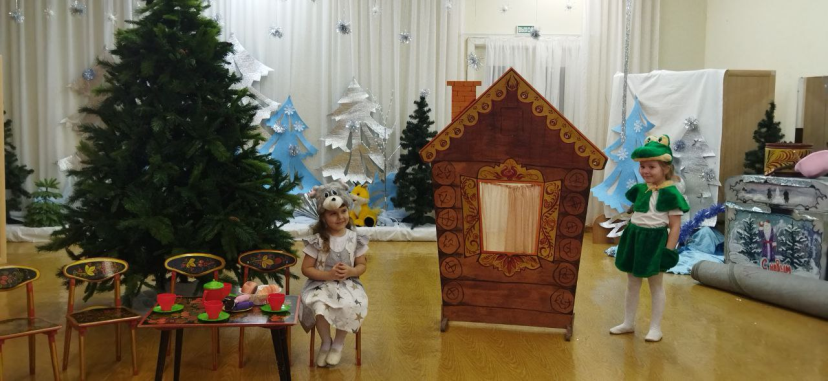 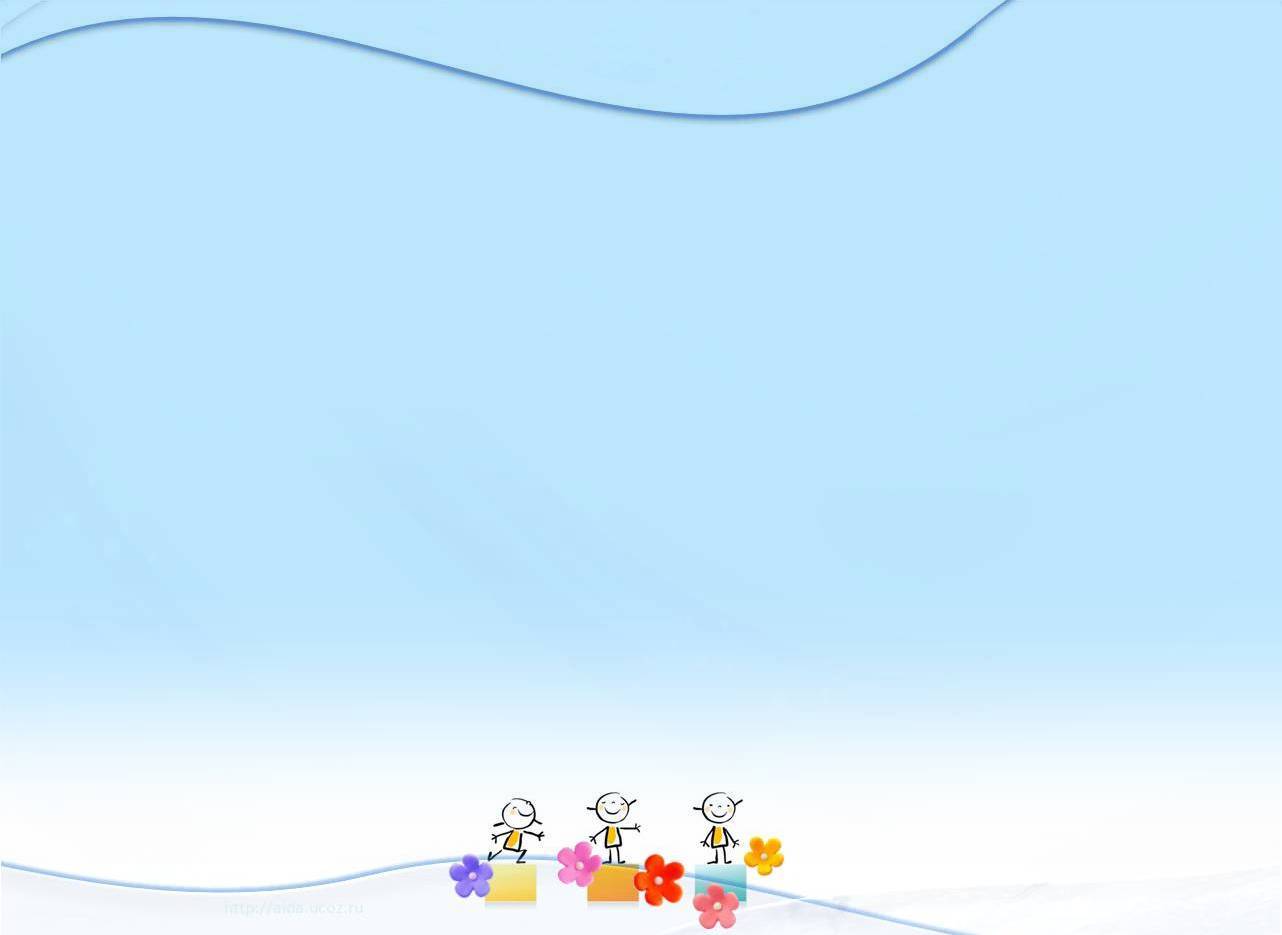 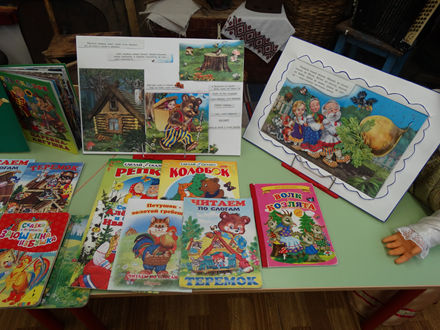 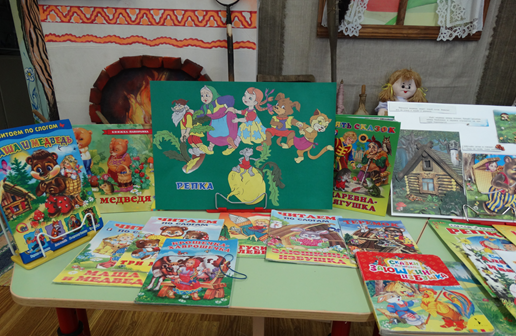 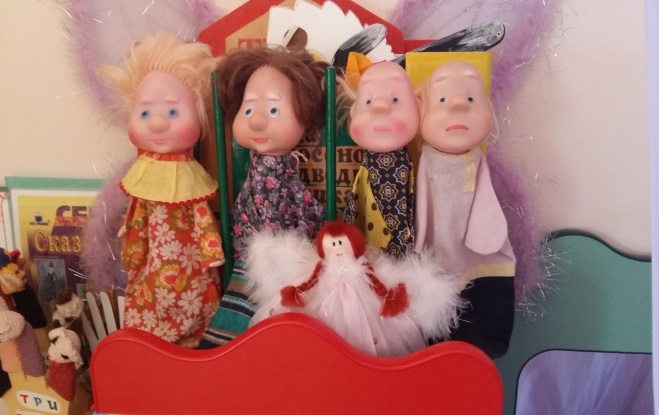 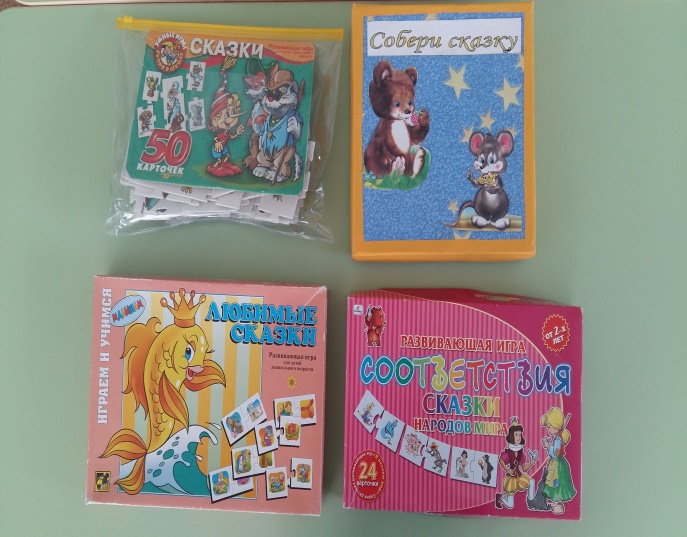 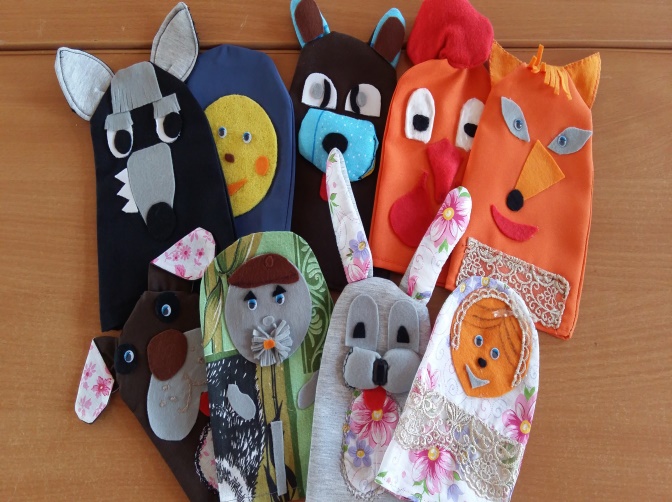 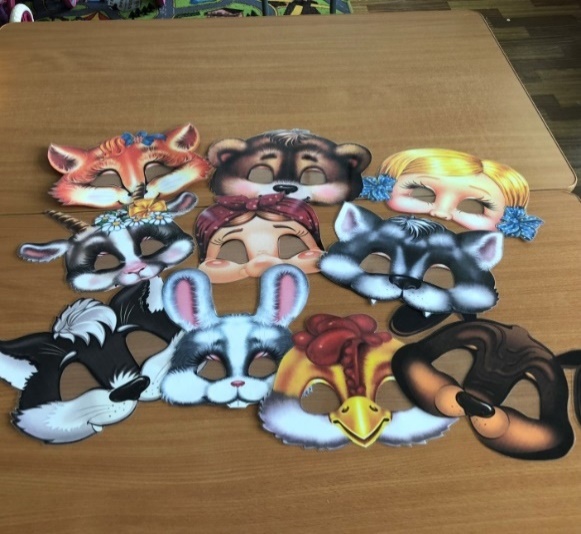 Реализация проектаПросмотр выездных спектаклей в ДОУДетские утренники
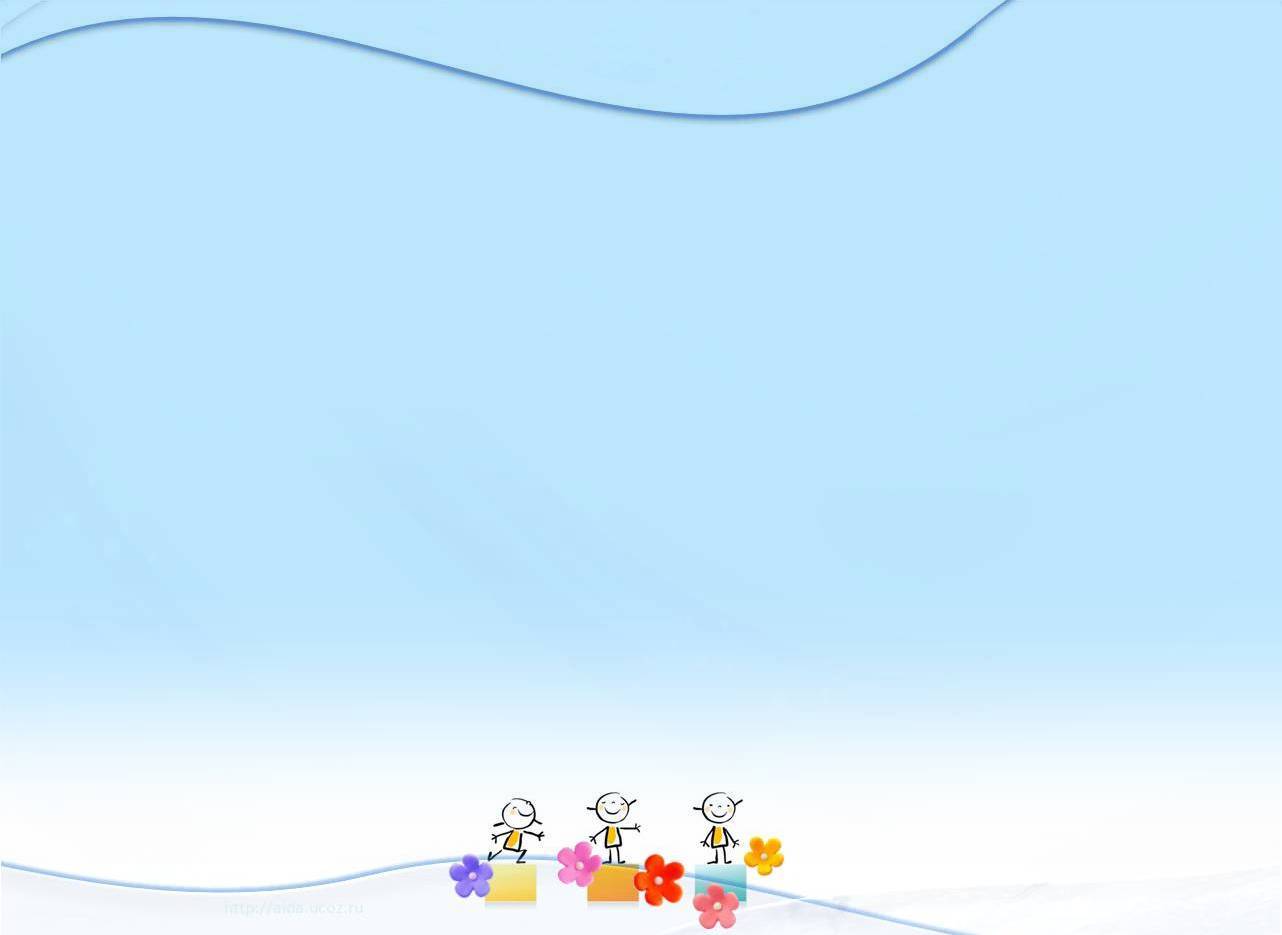 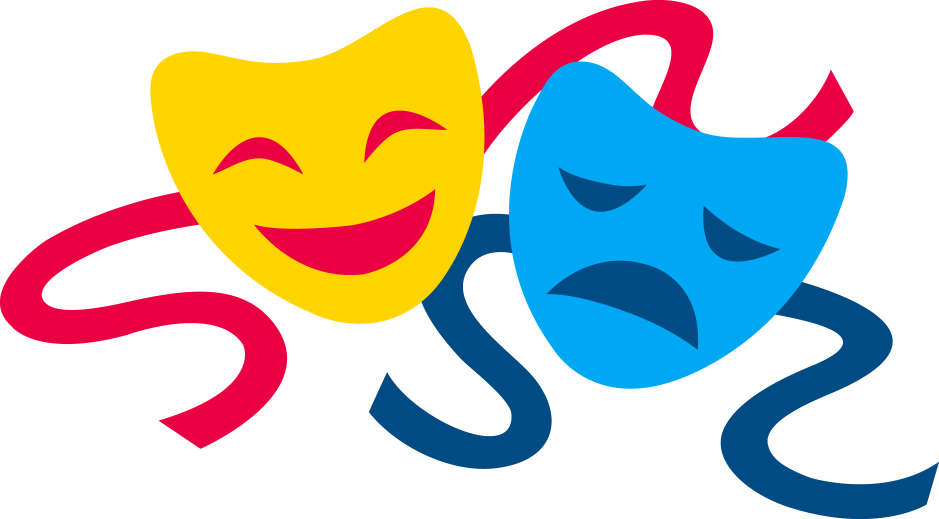 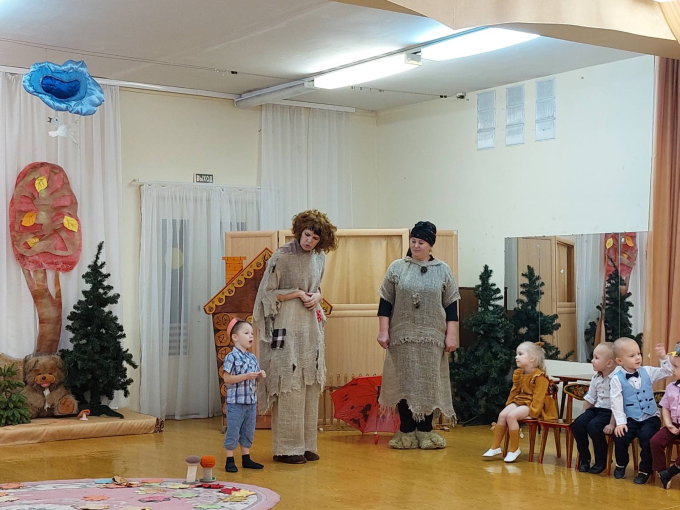 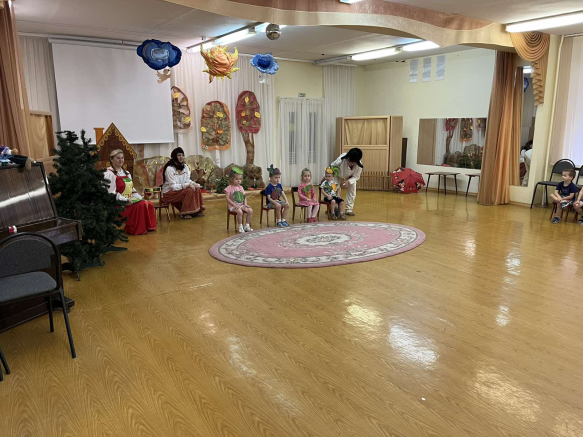 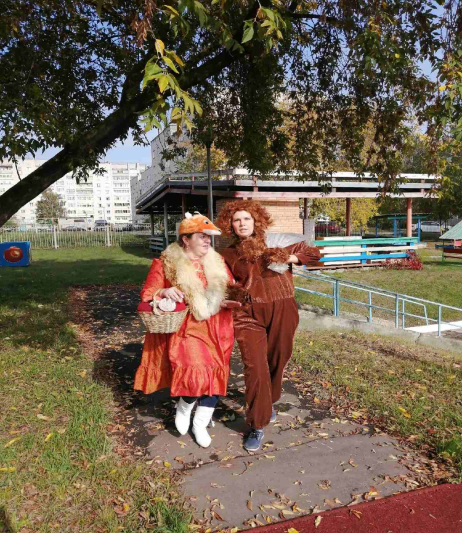 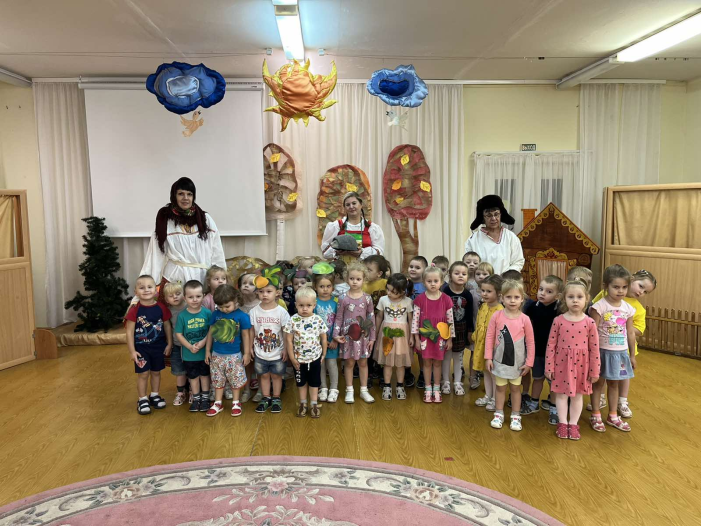 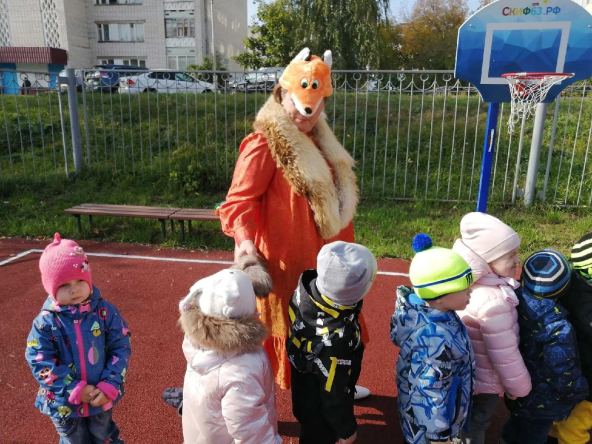 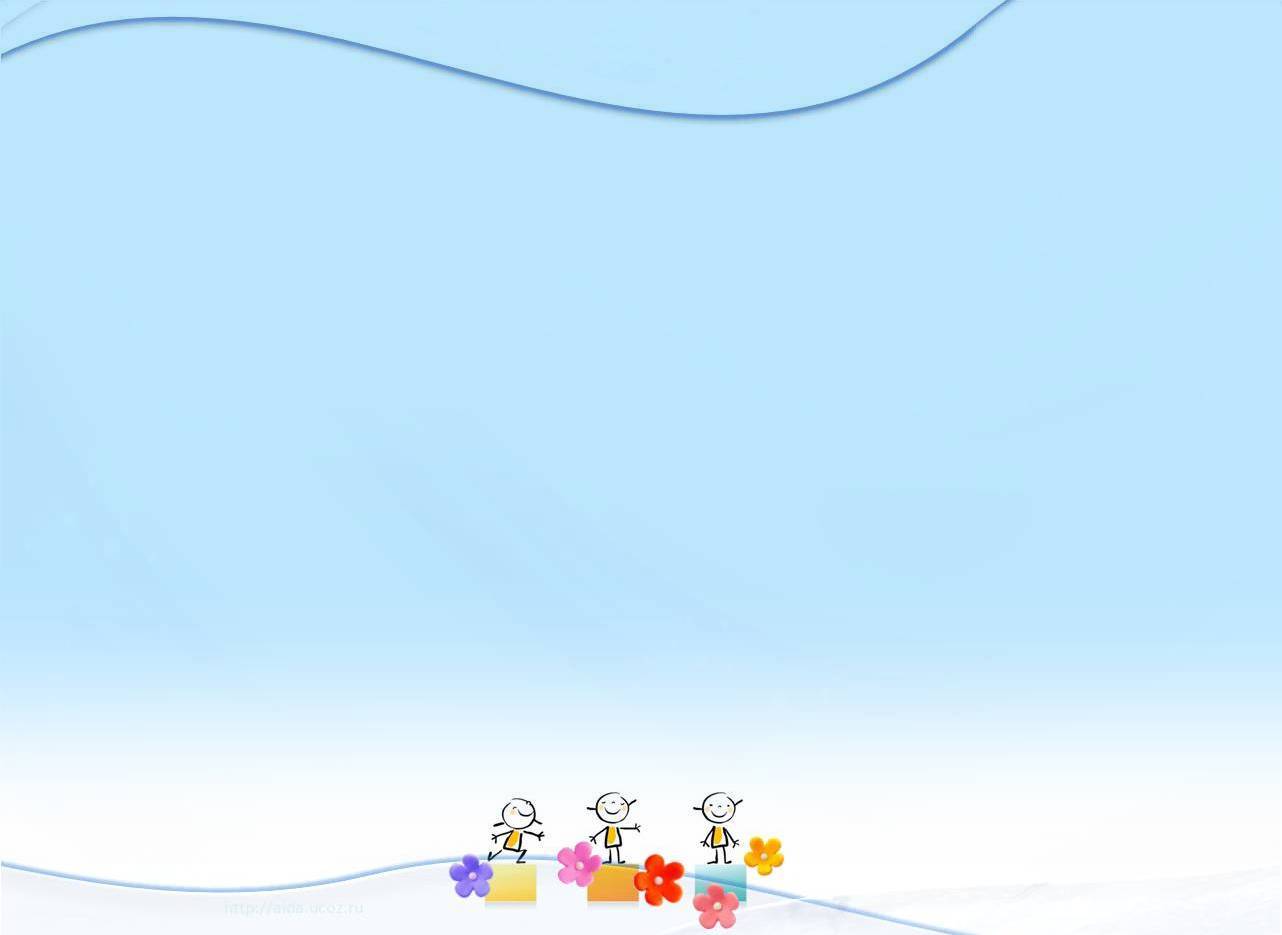 Реализация проектаТеатральные игры и игры-драматизации
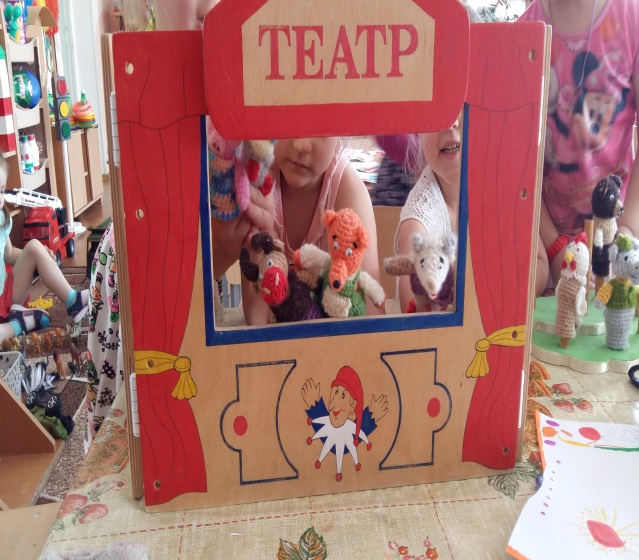 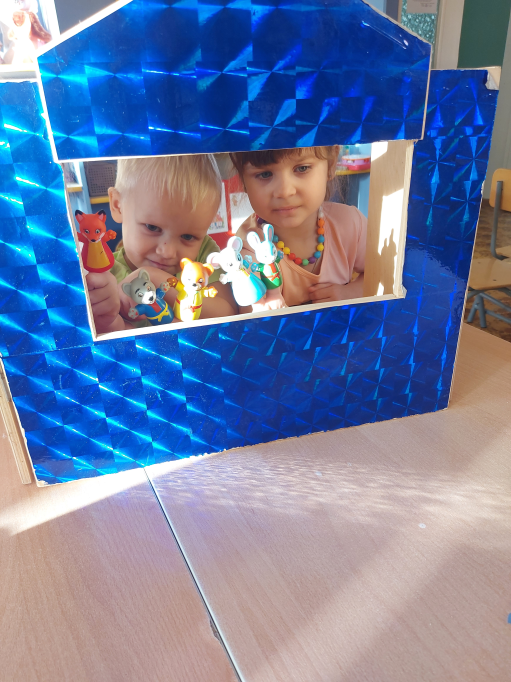 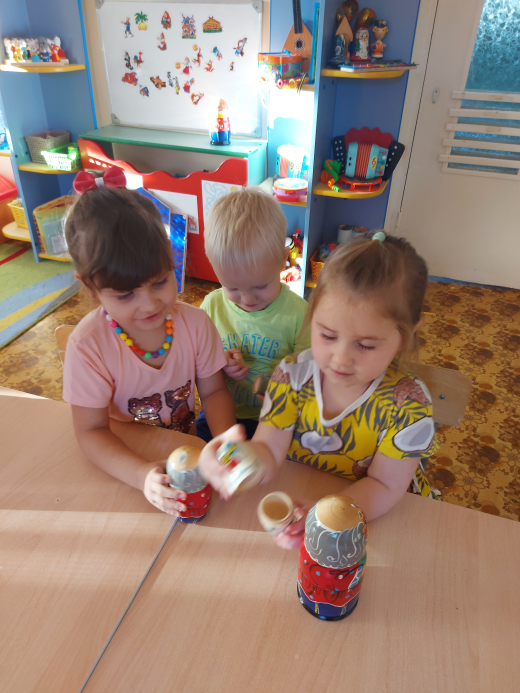 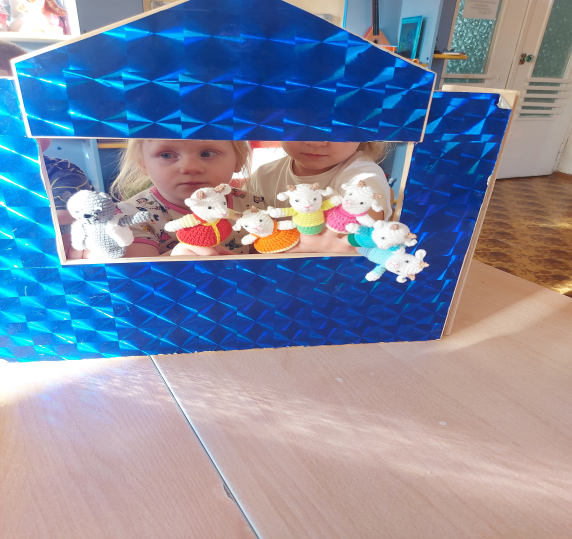 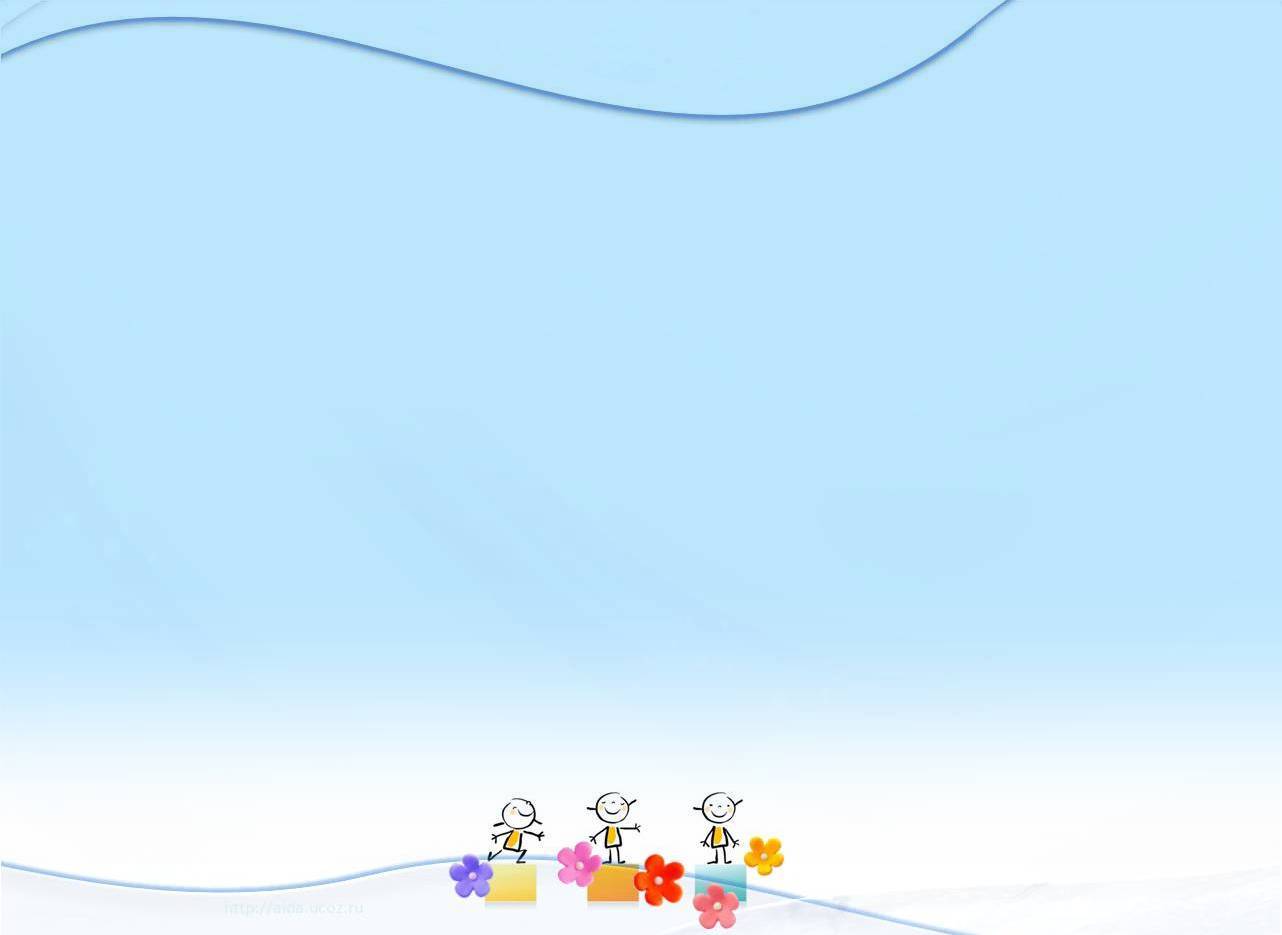 Реализация проекта
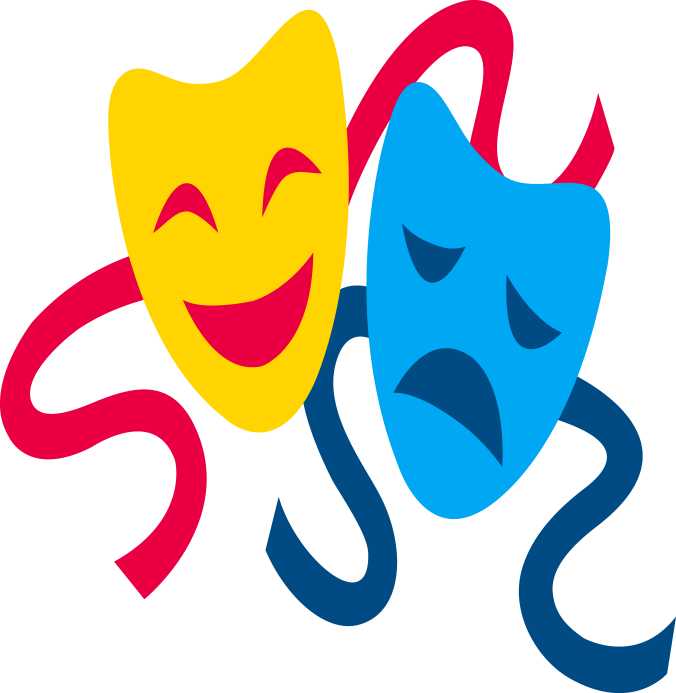 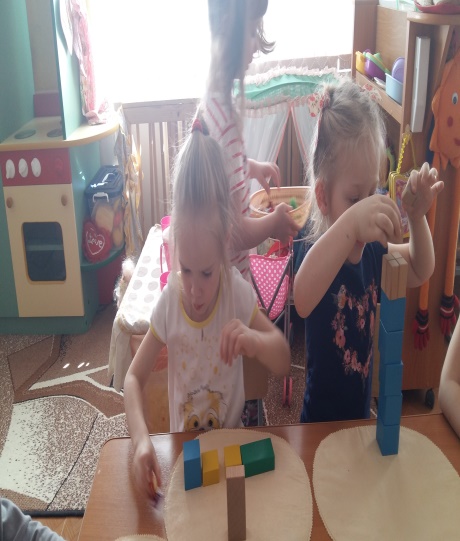 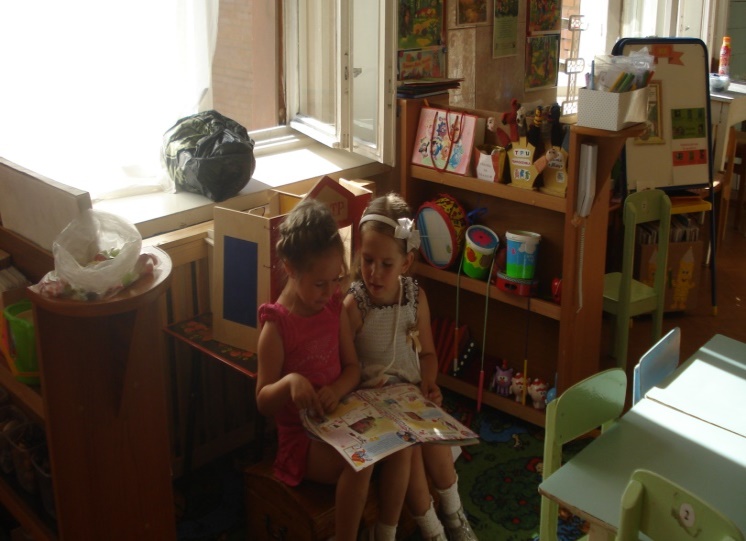 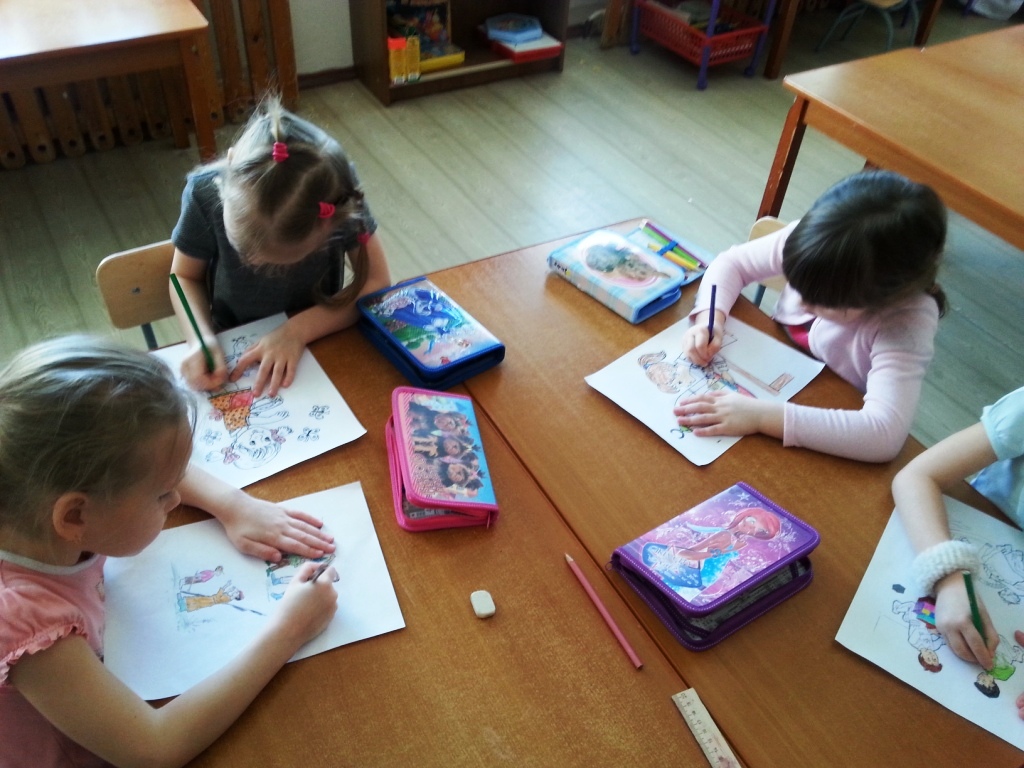 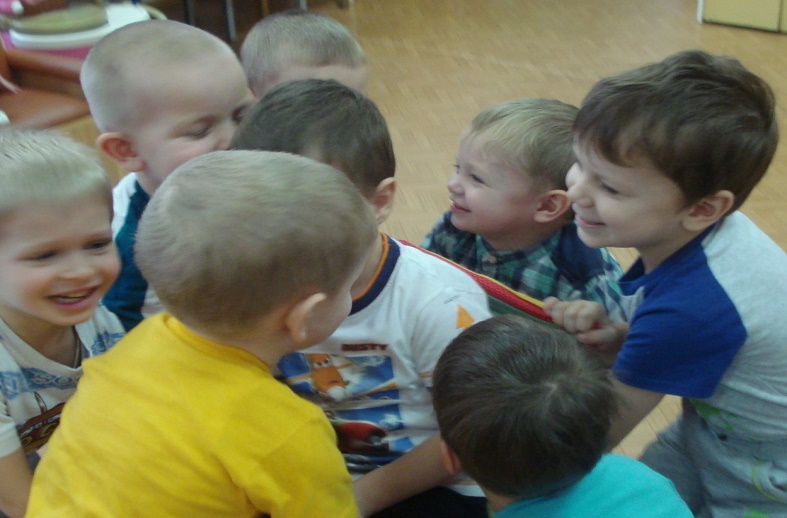 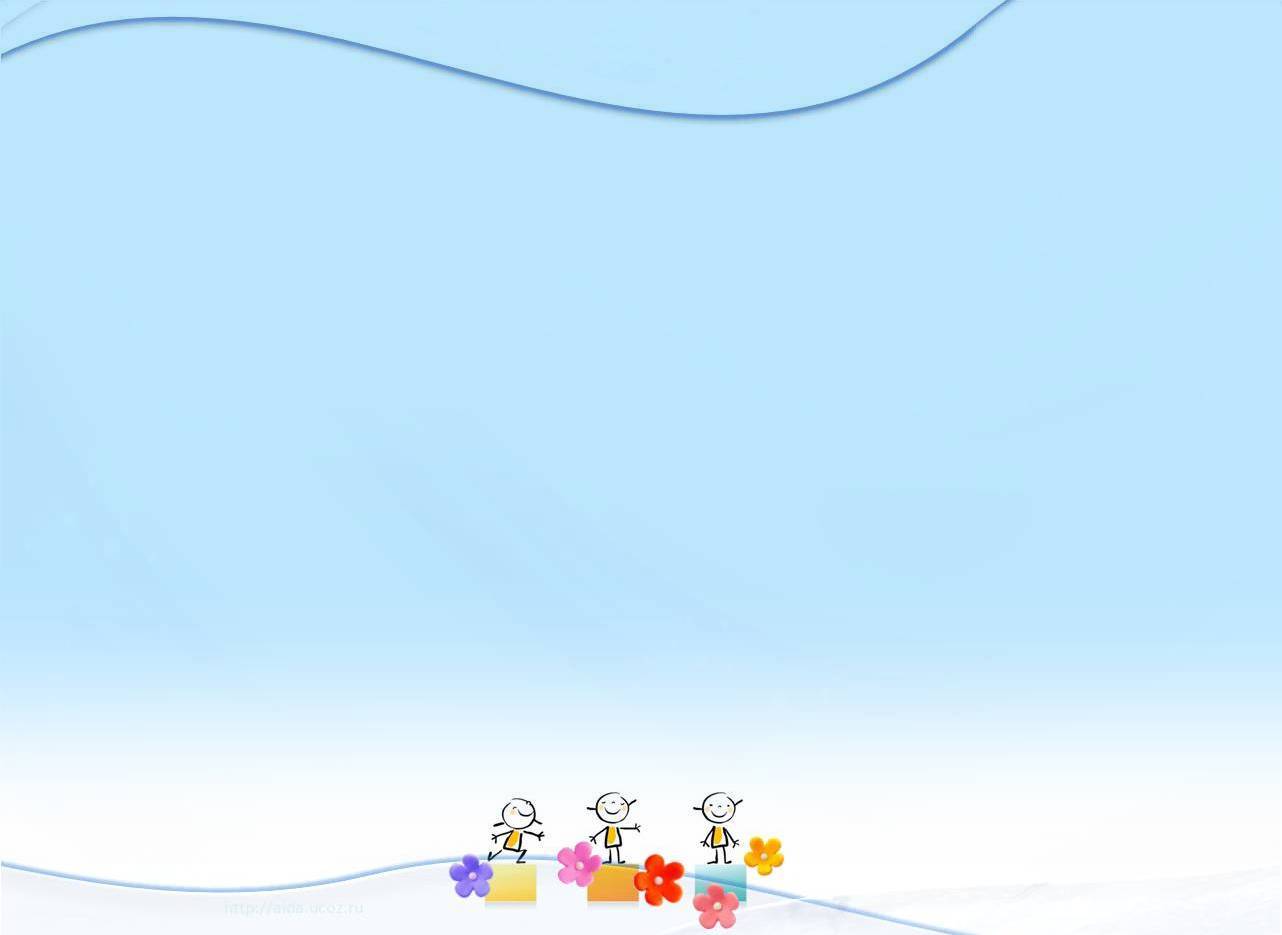 Реализация проектаПостановки сказок
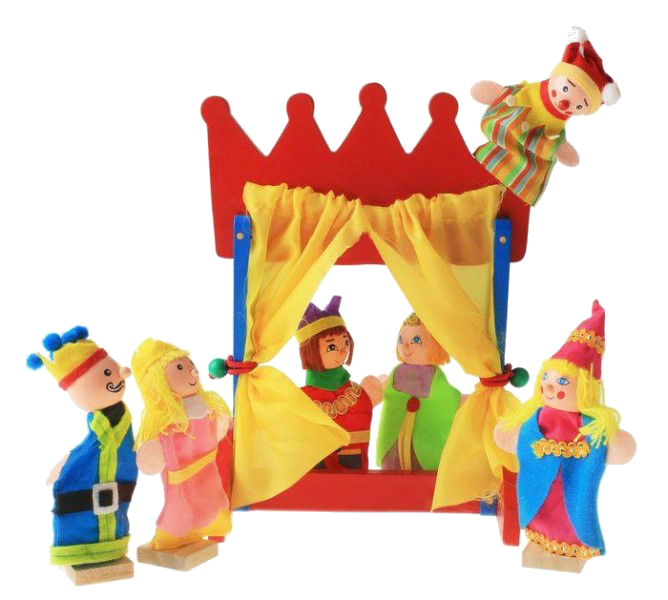 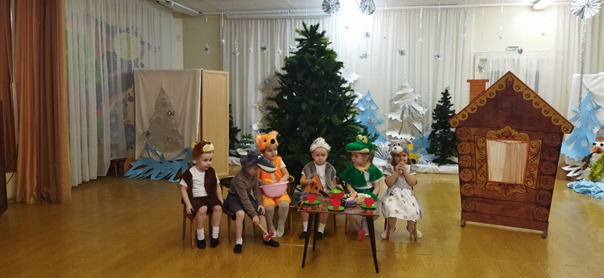 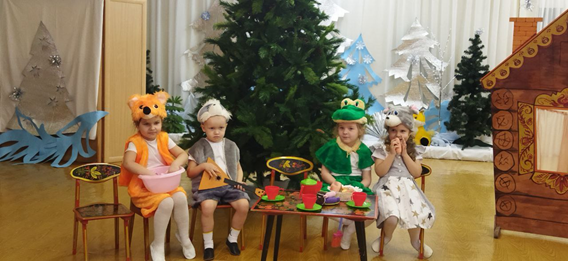 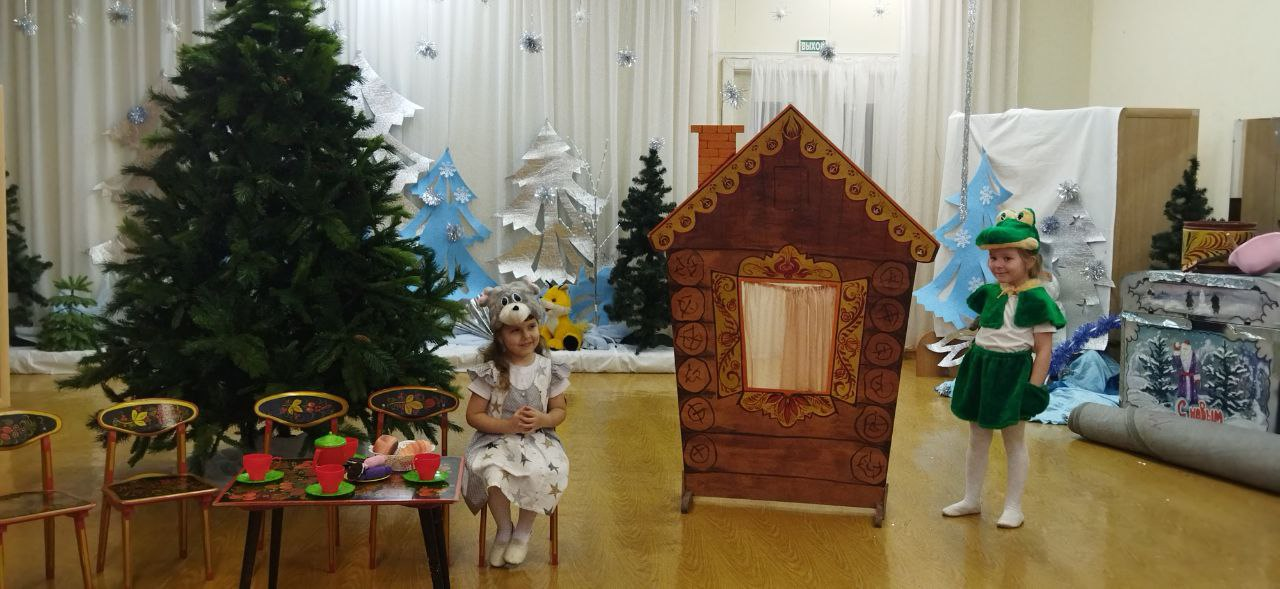 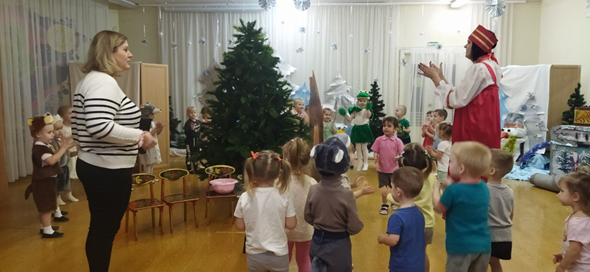 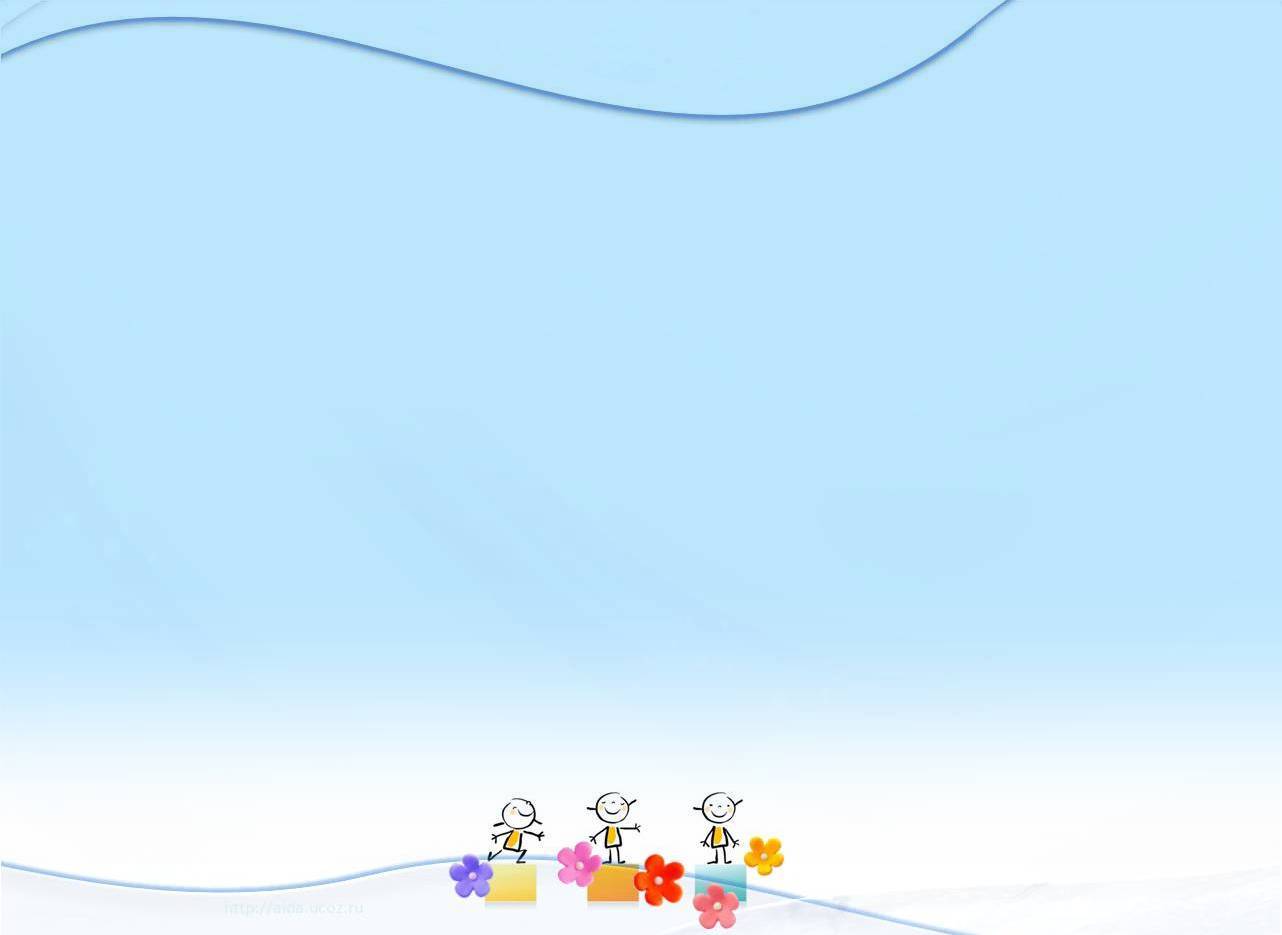 Домашняя мастерскаямамы шили костюмы, вязали настольные театры, делали игры
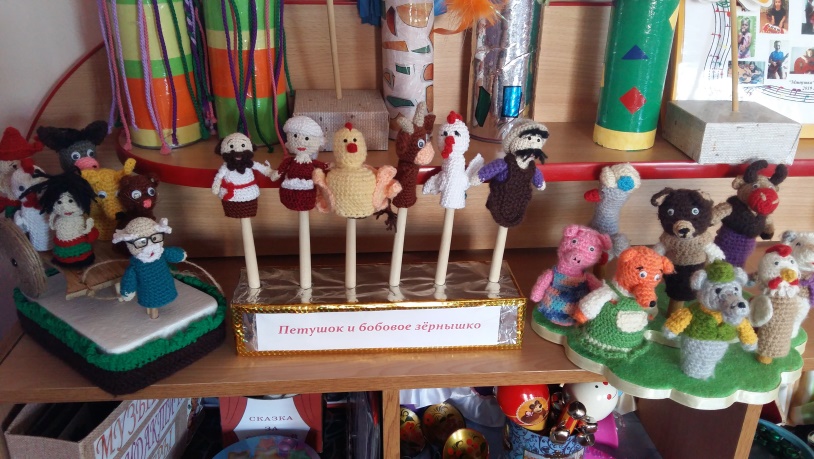 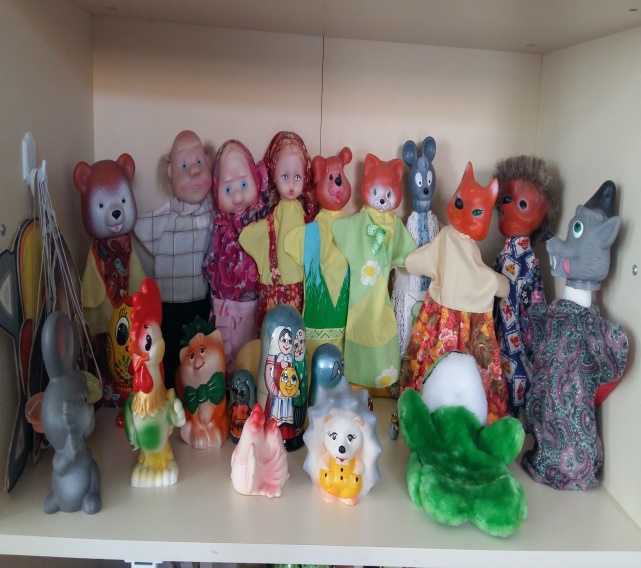 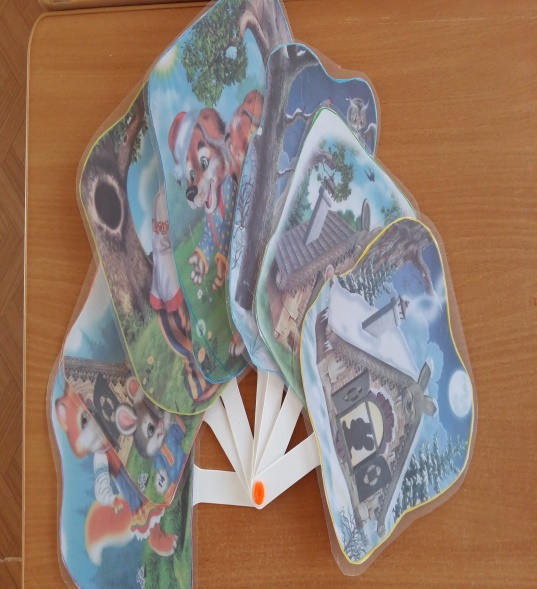 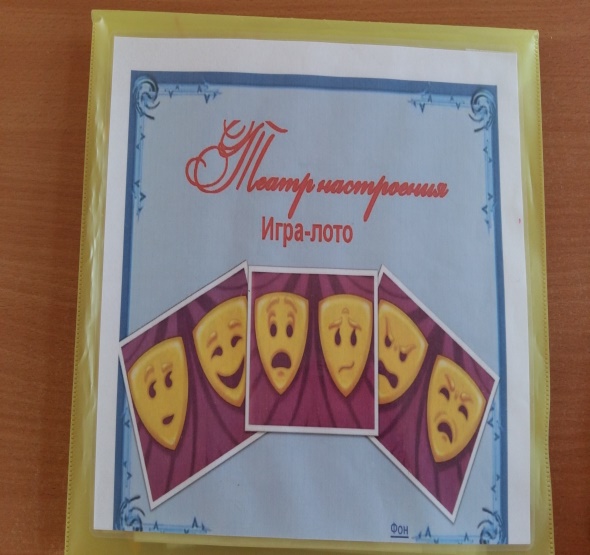 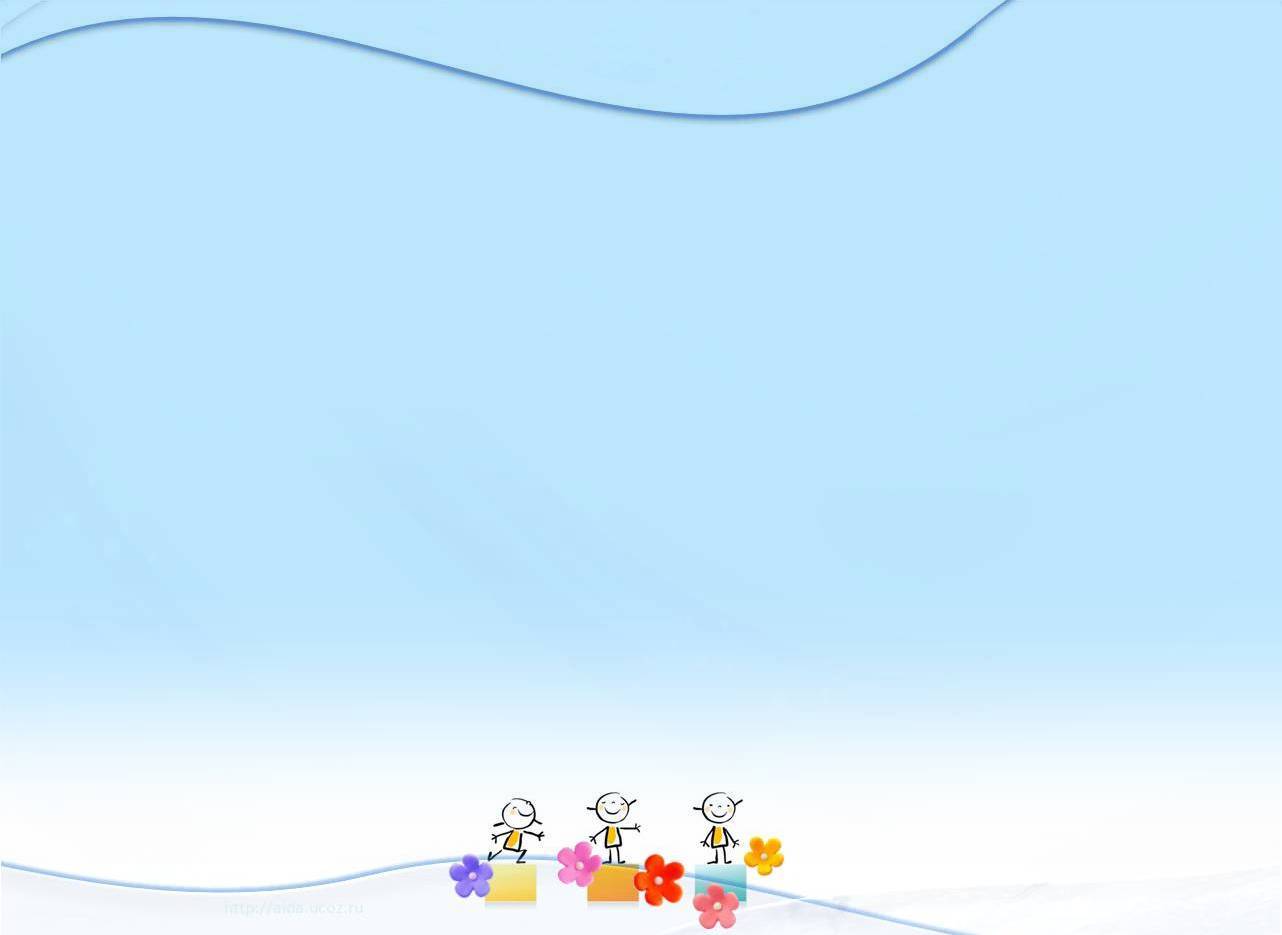 Спасибо за внимание
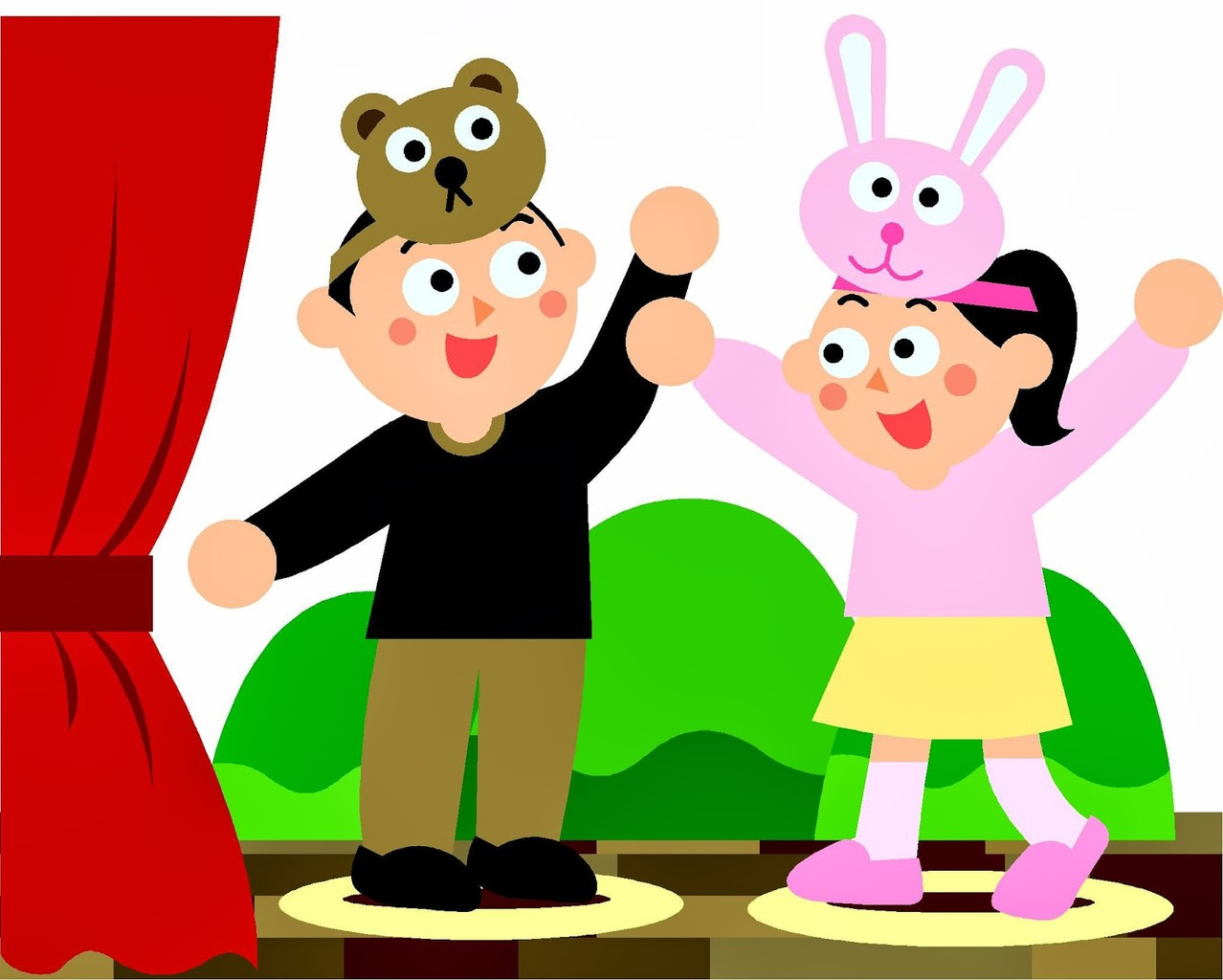